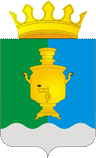 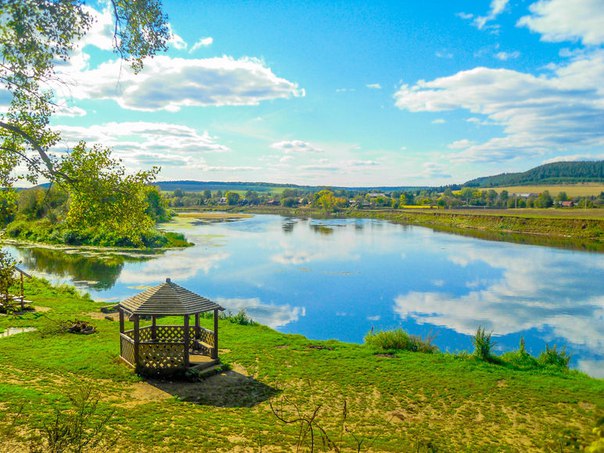 БЮДЖЕТ ДЛЯ ГРАЖДАН
Бюджет 
Суксунского муниципального района 
на 2018 год и на плановый период 2019 и 2020 годов
Уважаемые жители района!
Эффективное, ответственное и прозрачное управление финансами является базовым условием достижения стратегических целей социально-экономического развития муниципального района. Одной из ключевых задач бюджетной политики области является обеспечение прозрачности и открытости бюджетного процесса. Уже сегодня информация о всех стадиях бюджетного процесса, о плановых показателях бюджета муниципального района и его исполнении доступна для всех заинтересованных пользователей и размещается на официальном сайте Суксунского муниципального района. 
Для привлечения большего количества граждан к участию в обсуждении вопросов формирования бюджета района и его исполнения разработан «Бюджет для граждан». 
«Бюджет для граждан» познакомит вас с положениями основного финансового документа - бюджета Суксунского муниципального района на предстоящие три года: 2018 год и 2019-2020 годы. 
Представленная информация предназначена для широкого круга пользователей и будет интересна и полезна многим категориям населения, так как бюджет затрагивает интересы каждого жителя Суксунского муниципального района. Информация в доступной форме знакомит граждан с основными целями, задачами и приоритетными направлениями бюджетной политики, с основными характеристиками бюджета муниципального района. Мы постарались в доступной и понятной форме для граждан показать основные показатели бюджета муниципального района. 
«Бюджет для граждан» нацелен на получение обратной связи от граждан, которым интересны современные проблемы муниципальных финансов.
Что такое бюджет?
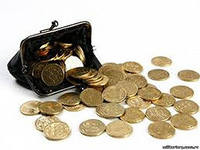 Термин «бюджет» происходит от французского слова bougette, обозначавшего кожаную сумку, которую использовали для хранения денег средневековые французские торговцы
В английском языке так называли сумку, в которой  Министр финансов приносил парламенту предложения по национальным доходам и расходам на определенный период
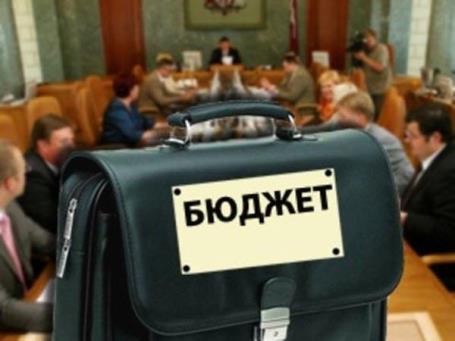 «...бюджет - форма образования и расходования денежных средств, предназначенных для финансового обеспечения задач и функций государства и местного самоуправления;...» 

Бюджетный кодекс Российской Федерации
Кроме того , «бюджет» это-…
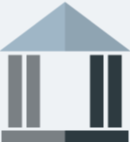 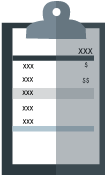 Муниципальный акт...
                                                                  
                                                                             и финансовый документ.

План доходов и расходов...

                                                                           на определенный период.

Фонд денежных средств...
                                                                        
                                                                                 для достижения целей.
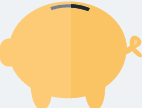 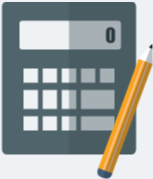 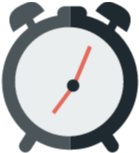 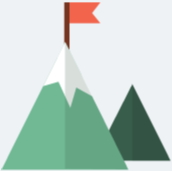 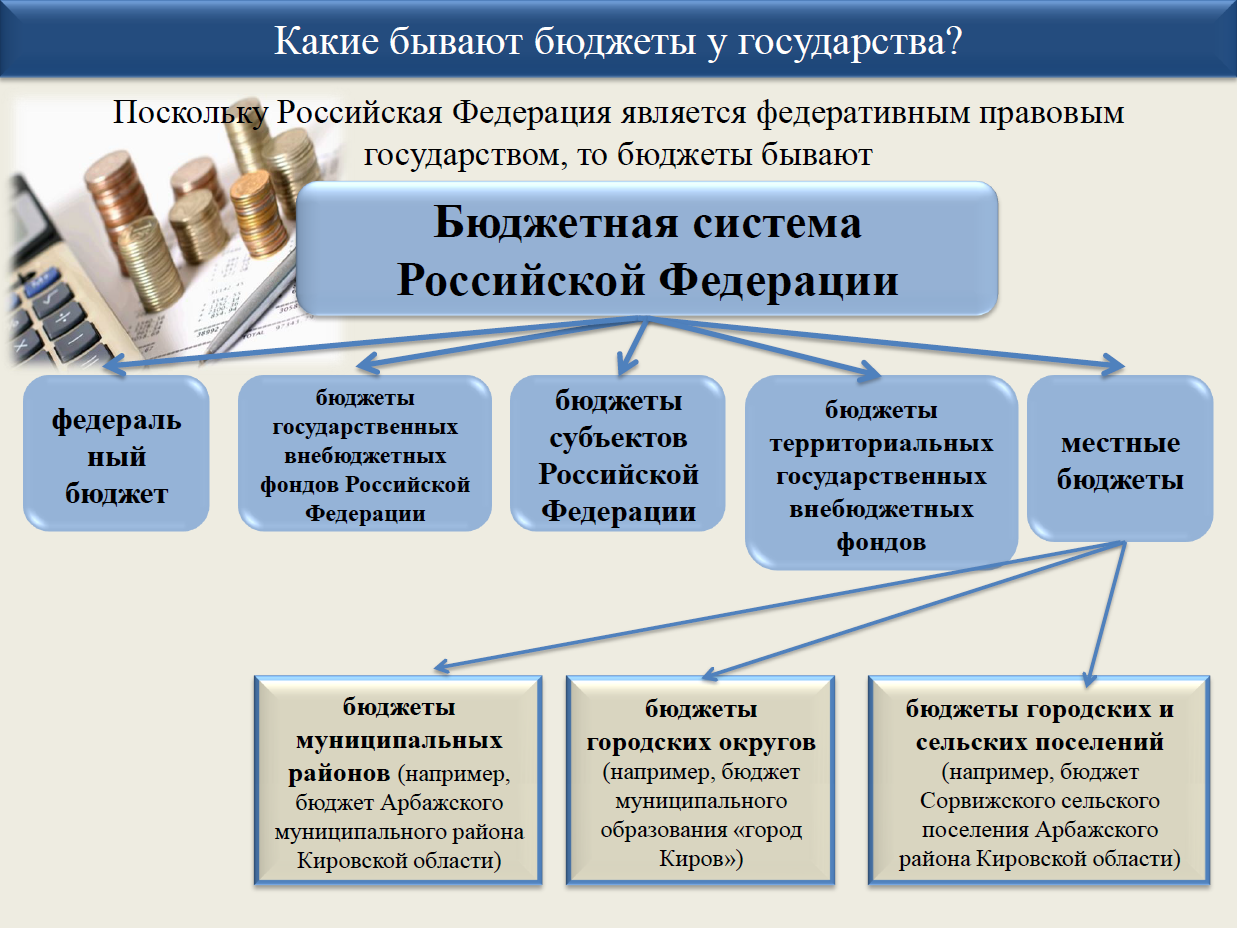 Структура консолидированного бюджета Суксунского муниципального района
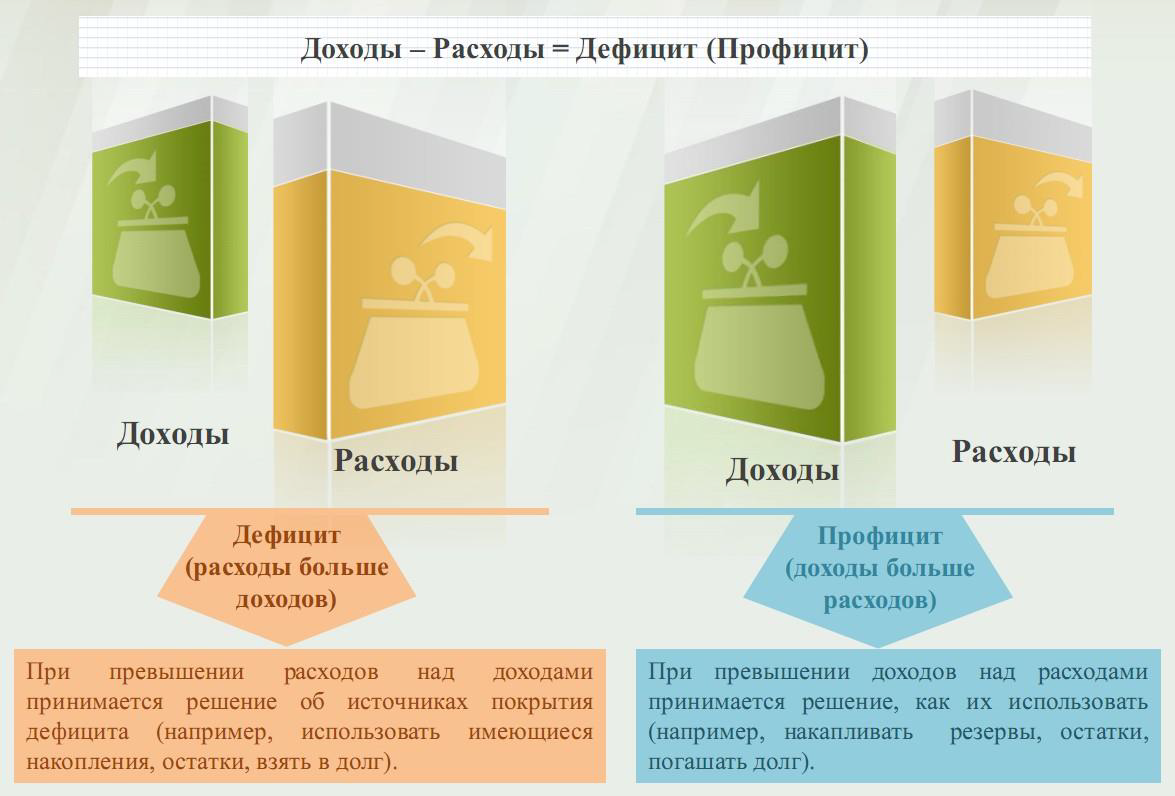 Составление отчетности
Оплата труда
ЭТАПЫ БЮДЖЕТНОГО ПРОЦЕССА
Формирование бюджета
Одобрение бюджета главой Администрации
Социальные выплаты населению
Формирование решения об исполнении бюджета
Внесение бюджета главой Администрации  в Земское собрание
Финансовое обеспечение
учреждений
Одобрение решения об исполнении бюджета главой Администрации
Рассмотрение бюджета в двух чтениях
Строительство социально-значимых объектов
Представление решения об исполнении  бюджета в Земское собрание
Публичные слушания бюджета
Принятие бюджета Земским собранием
планирование
Заключение контрактов и договоров
исполнение
Рассмотрение и принятие решения об исполнении бюджета  Земским собранием
Публичные слушания решения об исполнении бюджета
Подписание бюджета главой МР
Оплата иных расходов
Утверждение решения об исполнении бюджета
БЮДЖЕТНЫЙ ПРОЦЕСС
отчетность
Этапы бюджетного процесса при формировании бюджета на очередной финансовый год и плановый период
май-сентябрь

Формирование бюджета
До 1 ноября


Внесение бюджета в Земское собрание
Октябрь

Одобрение бюджета главой Администрации
В течении 20 дней со дня внесения бюджета в Земское собрание

Рассмотрение бюджета в первом чтении
Ноябрь


Публичные слушания
В течении 20 дней со дня принятия бюджета в первом чтении

Рассмотрение бюджета во втором (окончательном) чтении
Декабрь
Подписание главой муниципального района решения о бюджете на очередной финансовый год и плановый период
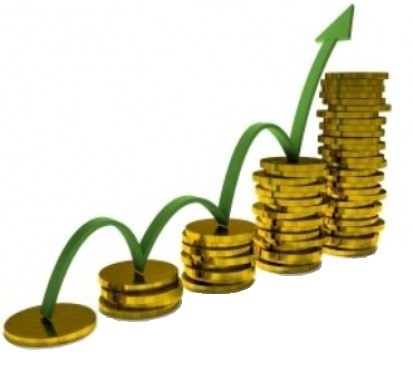 Сценарные условия социально-экономического развития муниципального района на период до 2020 года.
Налоговые доходы
Доходы бюджета
Доходы бюджета – это безвозмездные и безвозвратные 
поступления денежных средств в бюджет.
-Доходы от предусмотренных законодательством Российской Федерации о налогах и сборах федеральных налогов и сборов, в том числе от налогов, предусмотренных специальными налоговыми режимами, региональных и местных налогов, а также пеней и штрафов по ним.
-Поступающие в бюджет платежи за оказание государственных услуг, за пользование природными ресурсами,  пользование государственной собственностью, от продажи государственного имущества, а также платежи в виде штрафов и иных санкций за нарушение законодательства.
Неналоговые доходы
Безвозмездные поступления
-Дотации, субсидии, субвенции, иные межбюджетные трансферты из федерального бюджета, а также безвозмездные поступления от физических и юридических лиц, в том числе добровольные пожертвования.
Гражданин в бюджетном процессе, воздействие на бюджетный процесс
Публичные обсуждения программ развития Суксунского муниципального района;
Оценка качества муниципальных услуг;
Публичные слушания проекта решения Земского собрания Суксунского муниципального района о бюджете на очередной финансовый год (ежегодно в ноябре);
Публичные слушания проекта решения Земского собрания Суксунского муниципального района об исполнении бюджета (ежегодно в мае).
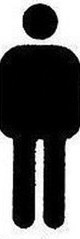 Участие гражданина в бюджетном процессе
Помогает формировать доходную часть бюджета (налог на доходы физических лиц, транспортный налог, другие виды налогов)
Как налогоплательщик
Как получатель социальных гарантий
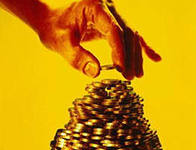 Получает социальные гарантии – расходная часть бюджета (образование, социальные выплаты и др.)
БЮДЖЕТ
Налоги, которые уплачивают жители Суксунского муниципального района
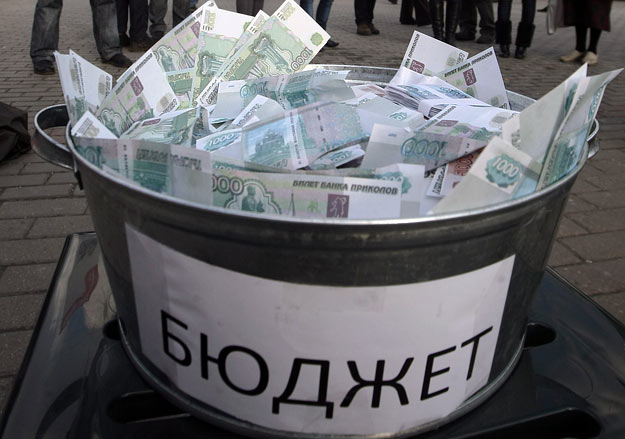 Бюджет района и бюджеты поселений
Налог на доходы физических лиц, ставки налога согласно Налогового кодекса РФ  (гл. 23)   13%, в отдельных случаях 9%,30% и 35%
Налог на имущество физических лиц  от стоимости имущества и ставок  налога утвержденных Решениями Совета депутатов и Думы поселений
Земельный налог  
от кадастровой стоимости  земельных участков и ставок налога утвержденных Решениями Совета депутатов и Думы поселений
Доходы бюджета Суксунского муниципального района на 2017-2020годы
Нормативы зачисления налоговых и неналоговых поступлений в бюджеты муниципальных образований
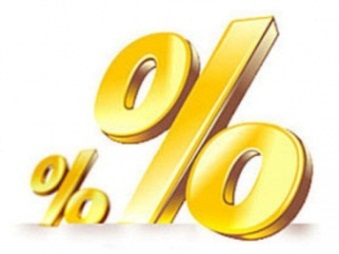 Нормативы зачисления основных видов поступлений, %
17
Структура собственных доходов бюджета, млн. руб.
Основные виды налоговых доходов бюджета Суксунского муниципального района
Основные виды неналоговых доходов бюджета Суксунского муниципального района
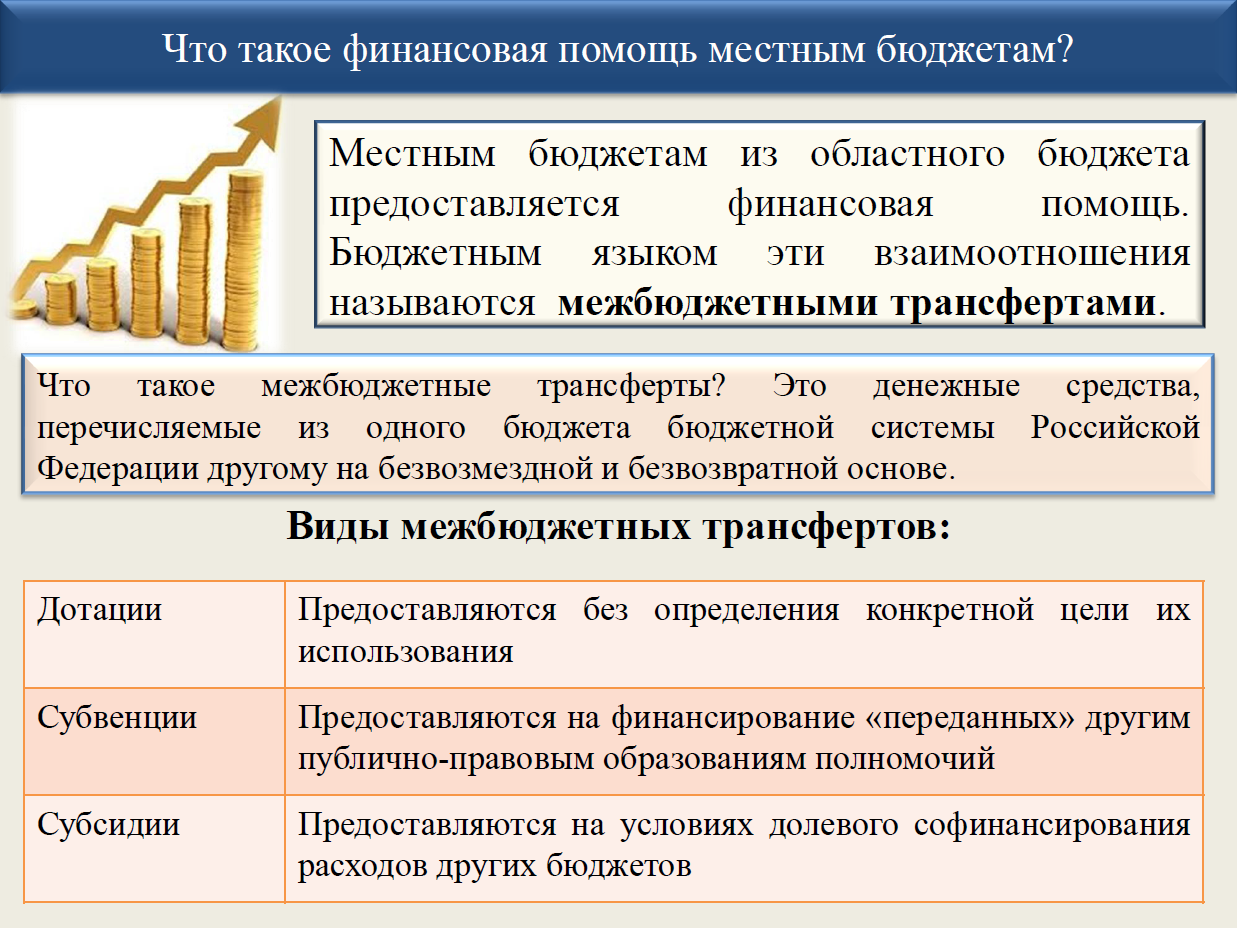 краевого
Безвозмездные поступления
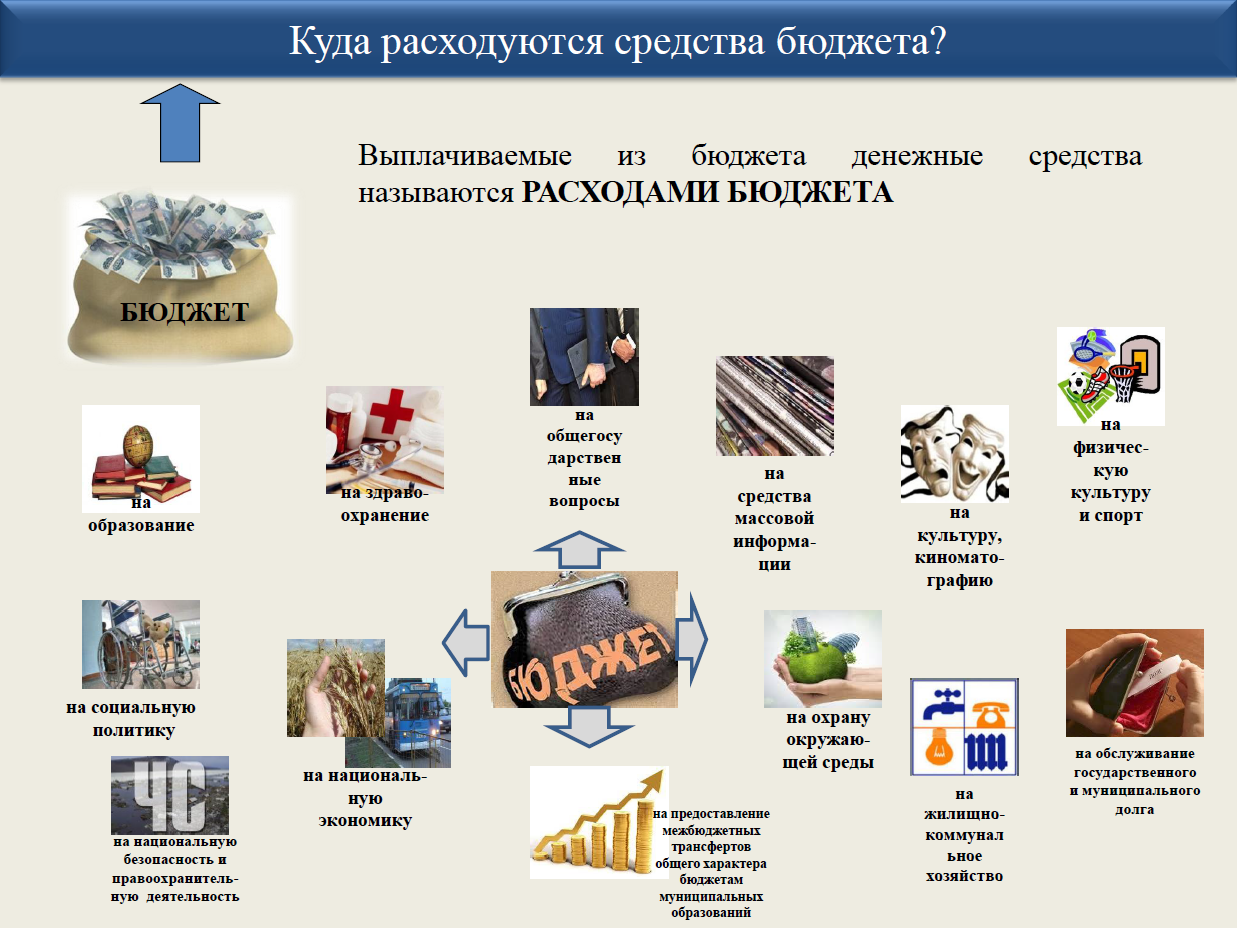 Основные подходы к формированию расходов бюджета на 

2018-2020 годы
приоритет - действующие расходные обязательства
исполнение указов Президента РФ о повышении заработной платы работникам бюджетной сферы
отказ от отдельных расходных обязательств, режим экономии
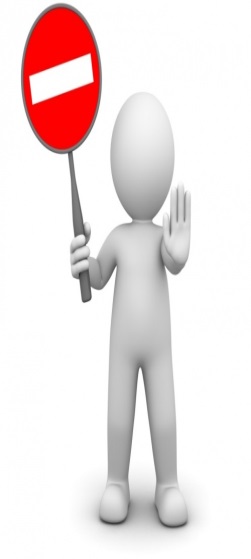 Бюджет сформирован в рамках 10 муниципальных программ
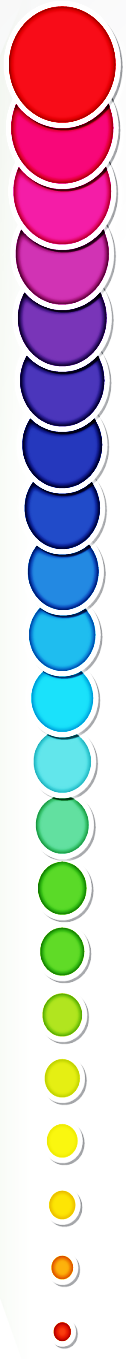 изменение структуры органов местного самоуправления
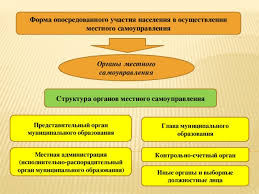 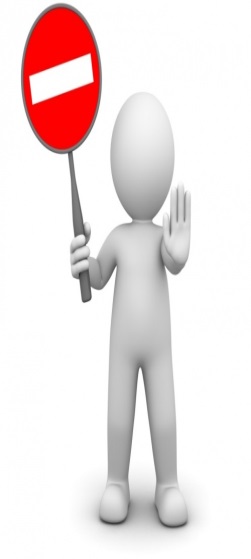 Формирование и исполнение бюджета в рамках ограничений, установленных Соглашением с Министерством финансов Пермского края
Реализация программ в 2018 году
10 муниципальных программ – 448,3 млн. рублей 
(87,6 % расходов бюджета района)
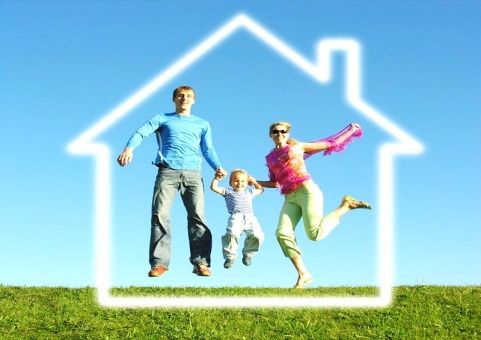 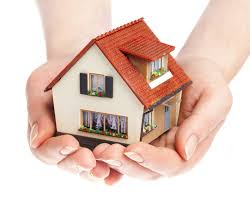 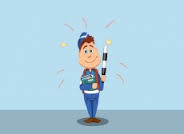 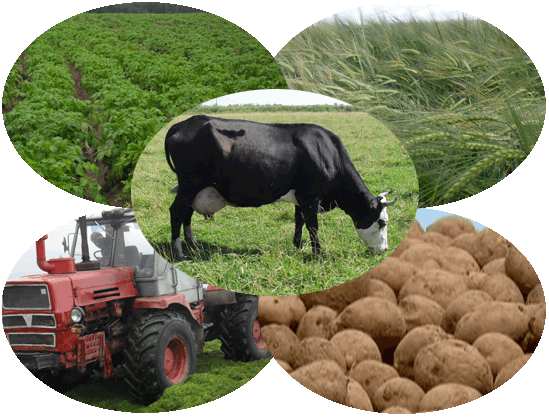 1 программа в сфере безопасности
5 программ социальной направленности
1 программа  направленная на
экономическое развитие
2 программы на улучшение условий проживания
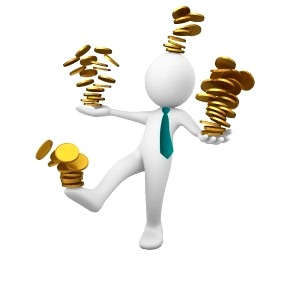 1 программа общего характера
25
Объемы реализации муниципальных программ в 2018 году,    млн. руб.
26
Непрограммные мероприятия
2018 год   - 63,1 млн. рублей
 (12,3 % расходов бюджета)
Структура расходных обязательств проекта бюджета на 2018 год
Отдельные направления расходов
29
Фонды в составе бюджета района
Резервный  фонд
Мероприятия по предупреждению и ликвидации ЧС
2018 год - 800,0 тыс.рублей
2019 год - 800,0 тыс.рублей
2020 год - 800,0 тыс.рублей
Районный  фонд выравнивания поселений
Предоставление дотации бюджетам поселений
30
Дотация из районного фонда финансовой поддержки поселений, тыс.руб.
31
Муниципальный дорожный фонд, млн.руб.
Доходы бюджета от уплаты  акцизов на нефтепродукты и транспортного налога 
                  2018 г – 12,2 млн.рублей
                  2019 г. – 13,0 млн.рублей                       2020 г. – 13,6 млн.рублей
32
Реализация инвестиционных проектов
Приоритет  - объекты, попадающие под софинансирование
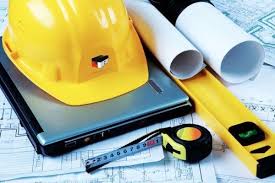 Инвестиционный проект «Реконструкция школы в с. Тис Суксунского района Пермского края  (строительство здания детского сада с теплым переходом в существующее здание школы»
33
33
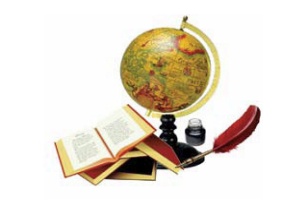 Муниципальная  программа                                 «РАЗВИТИЕ ОБРАЗОВАНИЯ»
Объем средств в 2018 году -344,7 млн.рублей
Участники
12 общеобразовательных учреждений 
1 школа-интернат для обучающихся с ограниченными возможностями здоровья
2 учреждения дополнительного образования 
10 дошкольных учреждений 
Управление муниципальными учреждениями
Направления
Обеспечение муниципального задания на предоставление муниципальных услуг
Приведение в нормативное состояние
Выполнение переданных государственных полномочий
Закрепление педагогического кадрового потенциала
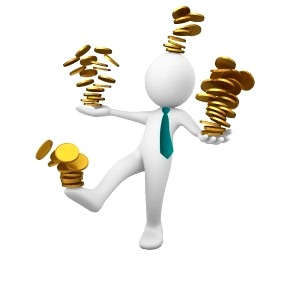 Муниципальная  программа                                 «Управление муниципальными финансами  и муниципальным долгом»
Объем средств в 2018 году -  43,4 млн.рублей
Участники
Финансовое управление Администрации района

Администрация района
Направления
Обеспечение сбалансированности и устойчивости бюджета Суксунского муниципального района 	

Повышение эффективности и качества управления муниципальными финансами Суксунского муниципального района
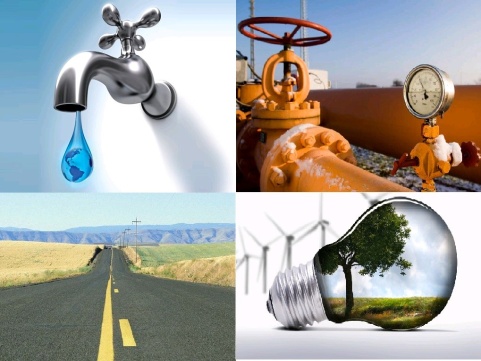 Муниципальная  программа                                 «Создание комфортной среды проживания и устойчивое развитие сельских территорий »
Объем средств в 2018 году -  35,4 млн.рублей
Участники
Администрация района

Управление муниципальными учреждениями
Направления
Улучшение состояния дорог на территории района

Улучшение коммунальной инфраструктуры

Повышение эксплуатационной надежности
гидротехнических сооружений

Обеспечение безопасной экологической среды
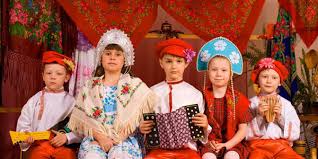 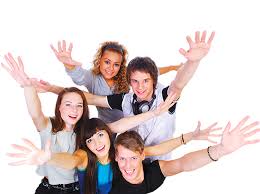 «Культура и молодежная политика »
Объем средств в 2018 году –                 15,2  млн.рублей
Участники
Администрация района

Управление муниципальными учреждениями
Направления
Организация проведений конкурсов, мероприятий, фестивалей

Участие творческих коллективов в мероприятиях различного уровня

Сохранение кадрового потенциала
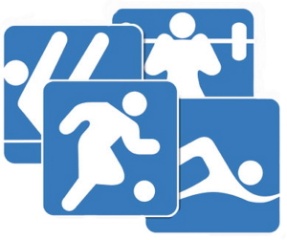 «Развитие физической культуры, спорта и формирование здорового образа жизни»
Объем средств в 2018 году – 6,4 млн.рублей
Участники
1 учреждение спортивной направленности
1 учреждение дополнительного образования
Управление муниципальными учреждениями
Направления
Обеспечение муниципального задания на предоставление муниципальных услуг

Участие и организация мероприятий спортивной направленности
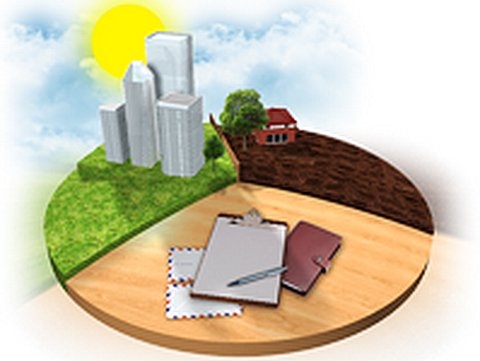 «Управление имуществом и земельными ресурсами Суксунского района»
Объем средств в 2018 году – 1,6  млн.рублей
Участники
Администрация района
Направления
Совершенствование системы учета объектов муниципальной собственности

Обеспечение содержания и обслуживания нежилого муниципального фонда объектов имущества, входящих в муниципальную казну

Проведение работ по формированию и постановке на учет  земельных участков
«Экономическое развитие»
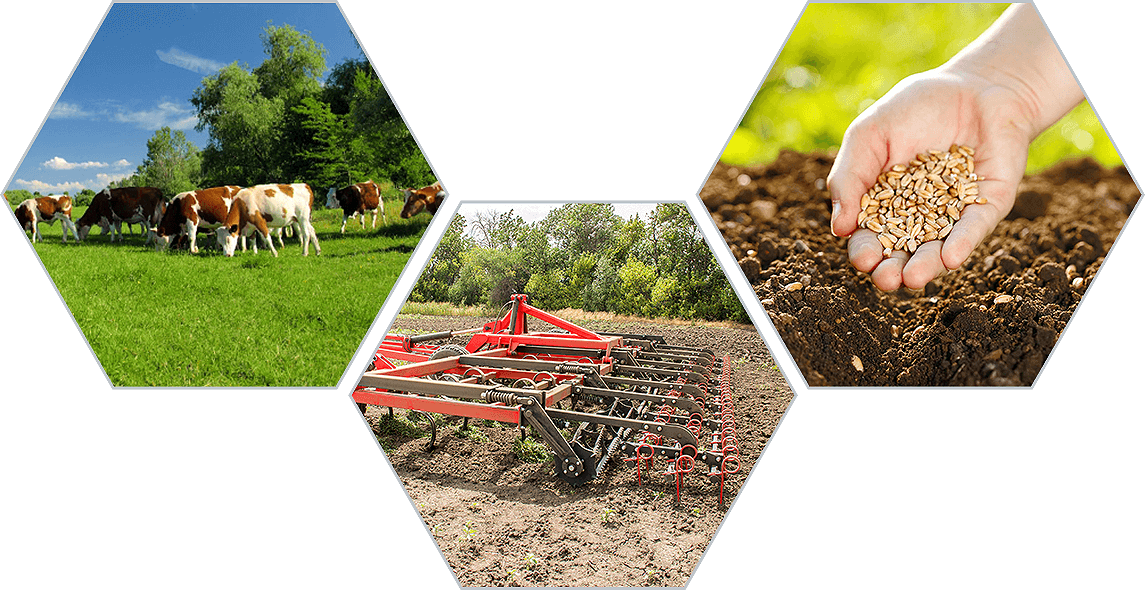 Объем средств в 2018 году 
– 0,9  млн.рублей
Участники
Администрация района
Направления
Поддержка начинающих фермеров

Предоставление поддержки субъектам  малого предпринимательства

Участие в форумах, выставках и ярмарках с целью создания условий для привлечения инвестиций
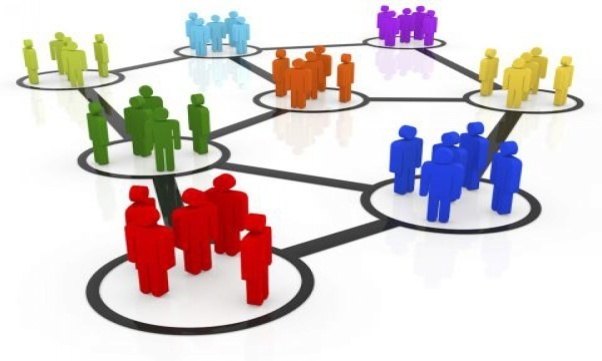 «Территориальное развитие и муниципальная политика»
Объем средств в 2018 году 
– 0,3  млн.рублей
Участники
Управление муниципальными учреждениями
Направления
Оказание содействия общественным объединениям (Совет ветеранов, Общество инвалидов, Союз участников боевых действий, районный хор ветеранов)

Проведение мероприятий патриотической направленности
«Реализация национальной политики»
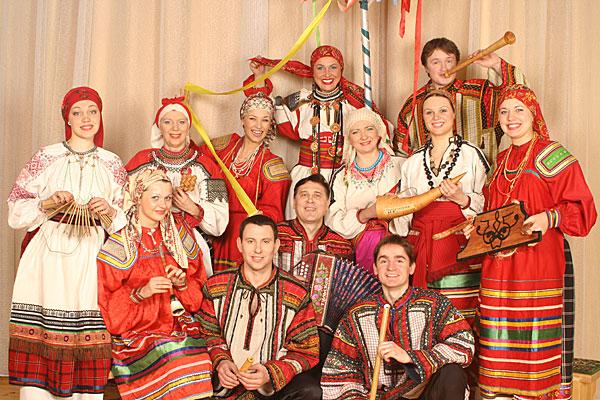 Объем средств в 2018 году 
– 0,2  млн.рублей
Участники
Управление муниципальными учреждениями
Направления
Оказание финансовой поддержки деятельности национальных центров, коллективов

Проведение национальных  и религиозных праздников 

Участие творческих национальных коллективов в мероприятиях, фестивалях, конкурсах различного уровня
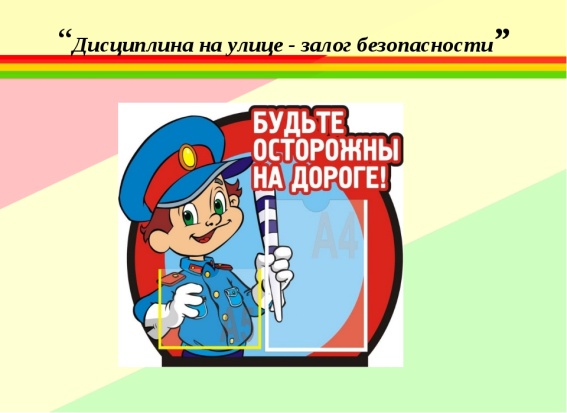 «Обеспечение безопасности  жизнедеятельности жителей»
Объем средств в 2018 году 
– 0,2  млн.рублей
Участники
Управление муниципальными учреждениями
Направления
Проведение ежегодных конкурсов среди общеобразовательных учреждений на лучшую организацию работы по профилактике БДД
Переданные полномочия от поселений
2018 г
Осуществление полномочий по кассовому обслуживанию бюджетов  поселений – 148,7 тыс. руб.
Осуществление полномочий по контролю за исполнением бюджетов поселений – 453,2 тыс.руб.
Реализация мероприятий по обеспечению жильем молодых семей участие в муниципальной программе «Молодежная политика Суксунского  района» 
       – 460,0 тыс. руб.
Осуществление полномочий по библиотечному обслуживанию и  организации досуга – 5 871,0 тыс. руб.
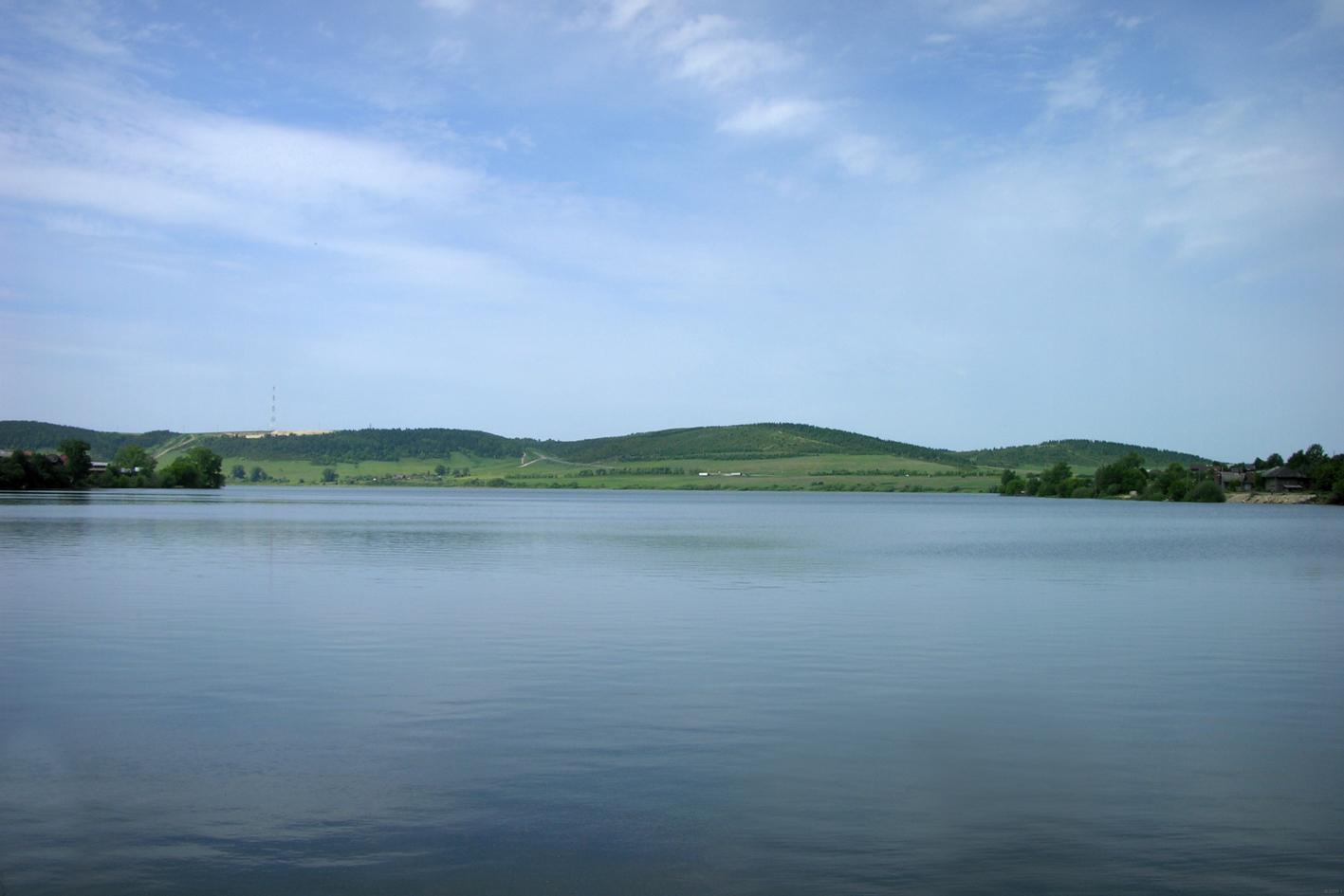 ОТКРЫТЫЕ ИНФОРМАЦИОННЫЕ РЕСУРСЫ
http://www.suksun.ru/newsite/news.php